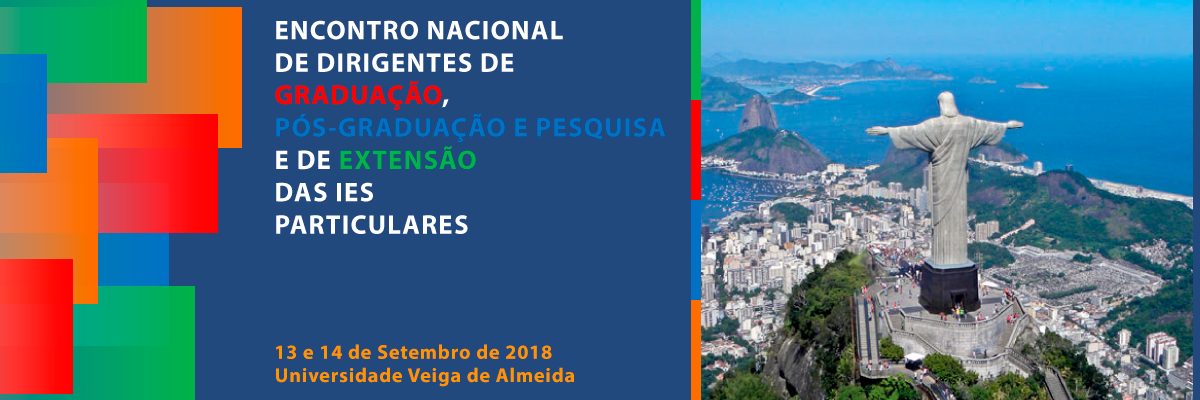 Novos instrumentos de Avaliação de Curso e os Desafios para a Graduação
Carlos Cândido da Silva Cyrne
Universidade do Vale do Taquari – Univates
cyrne@univates.br
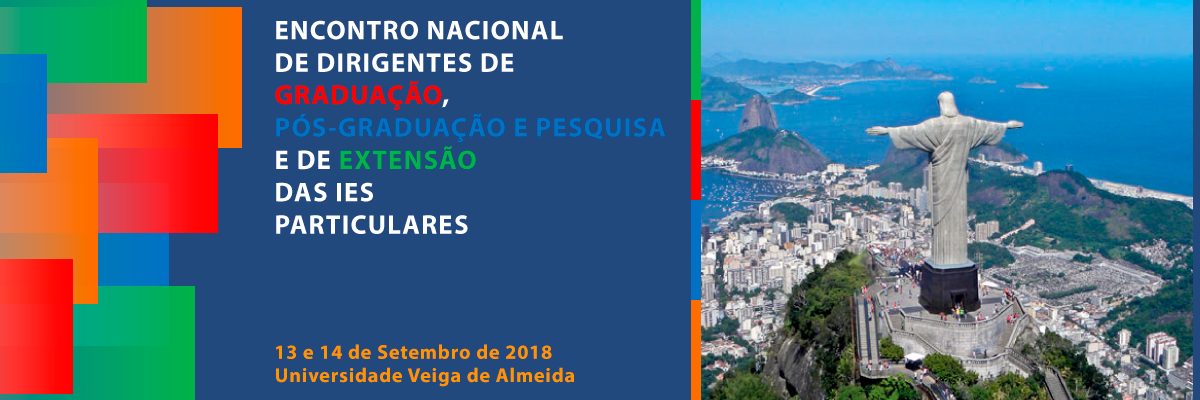 Novo conjunto de regulamentações dezembro de 2017;  Momento em que o SINAES completa 14 anos, atingindo a quase maioridade;  Avaliação de cursos - Primeira leitura induz a pensar que se tornou mais subjetivo; Segundo momento percebe-se que induz para maior grau de exigência e consequente qualidade;
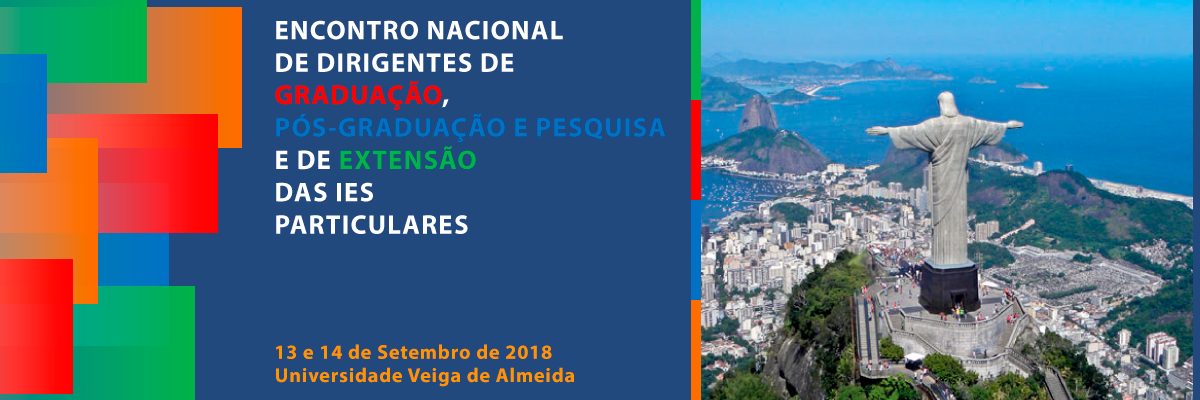 Palavras que surgem com força:
PPC
Aprendizagem
Avaliação
Inovação
Práticas exitosas
Implementados
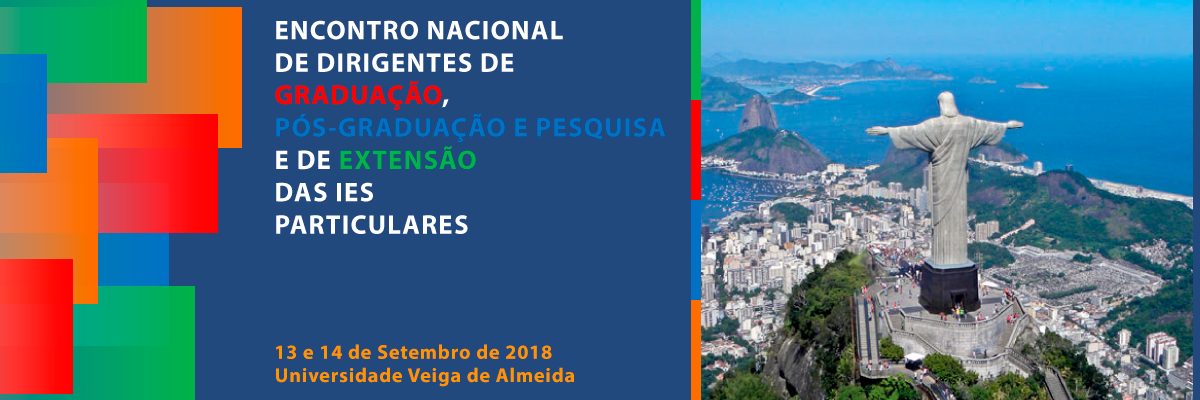 Obriga:
Revisão dos documentos norteadores das ações da IES: PDI; PPI; PPC
Metodologias de ensino-aprendizagem
Centralidade no aluno
Inserção dos intercâmbios – nacionais e internacionais
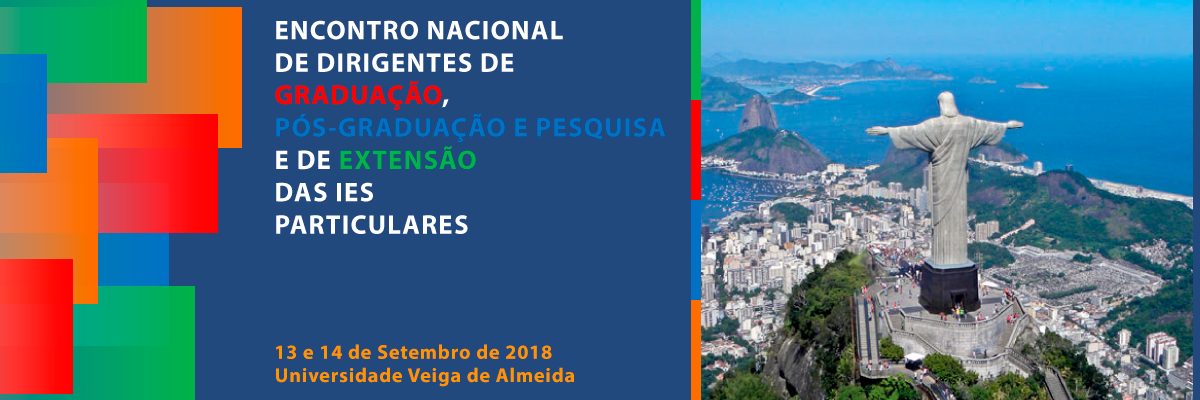 Desafios
Desenvolver um Currículo inovador que:
atenda as demandas do mundo do trabalho atendendo as DCNs; 
prepare para as avaliações oficiais;
promova a autonomia discente; 
2. Ultrapassar o Conceito 3; 
3. Inovação e práticas exitosas vs Evidências;
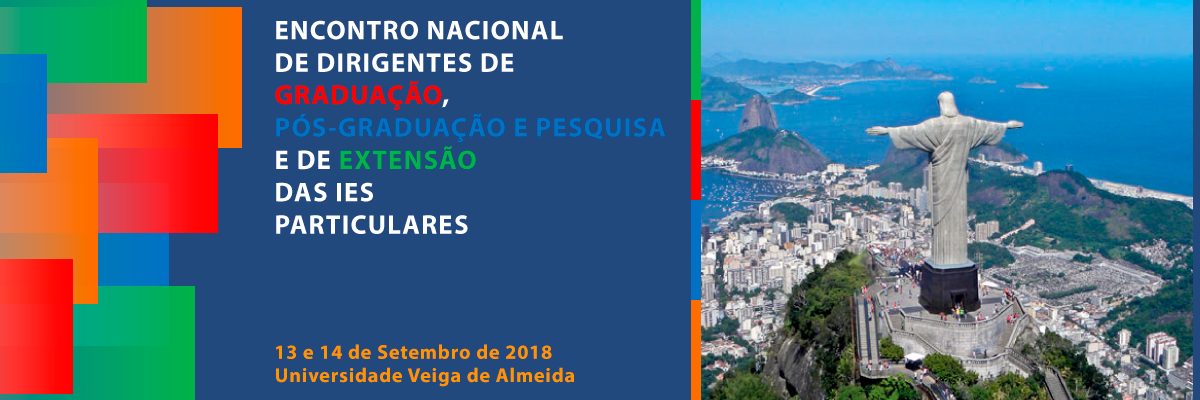 4.Inserção de uma condição Aditiva; Conceito 3 e = 4; Conceito 4 e = 5;
5. Integração do curso com as organizações empresariais, redes públicas de ensino e saúde; 
6. Papel da Coordenador como Gestor do Curso – indicadores para além da qualidade do curso atendendo também a gestão do curso a parir dos resultados dos processos de avaliação interna e externa;
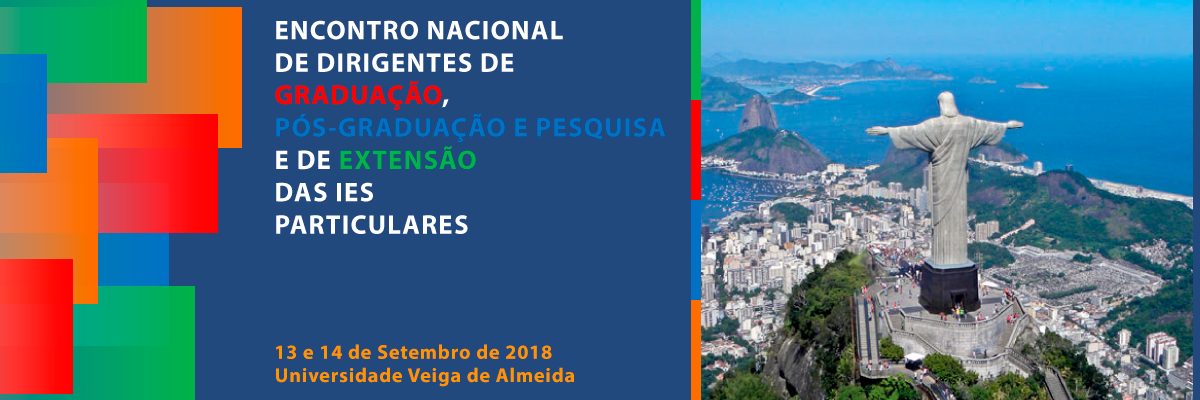 7. Desempenho do NDE
Importância da definição de quem serão os integrantes – regime de trabalho, titulação vs Comprometimento para com o curso
Aprovação das bibliografias
Aprovação dos planos de aprendizagem
Realização de avaliação qualitativa e quantitativa dos resultados do curso e dos alunos
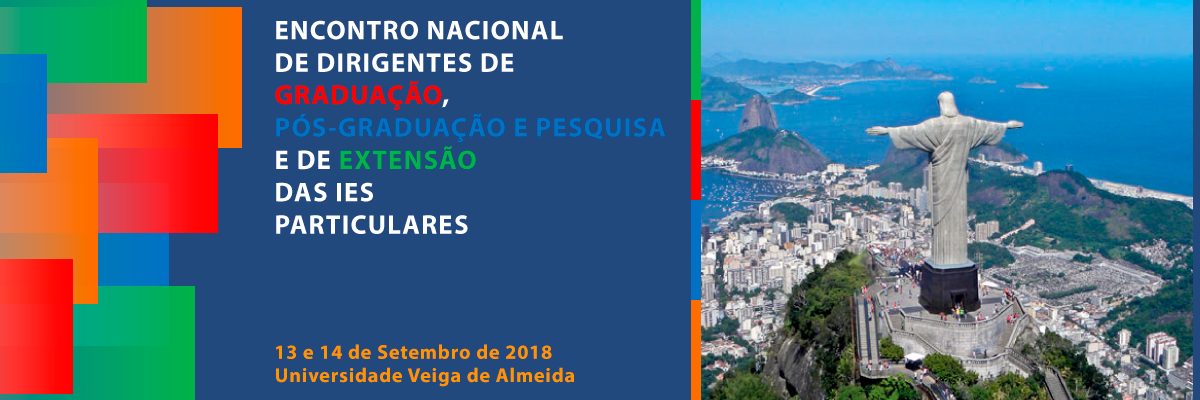 8. Formação de equipe multidisciplinar para as atividades em EAD;
9. Curso atendendo as demandas loco-regionais;
10. Garantir as Acessibilidades – atitudinal; comunicacional; metodológica; digital; instrumental; 
11. Cambiar de planos de ensino para planos de aprendizagem;
12. Desenvolver mecanismos de acompanhamento do desempenho dos acadêmicos promovendo feedback para os alunos – não resolve só devolver a prova, deve ser promotor de melhoria da aprendizagem;
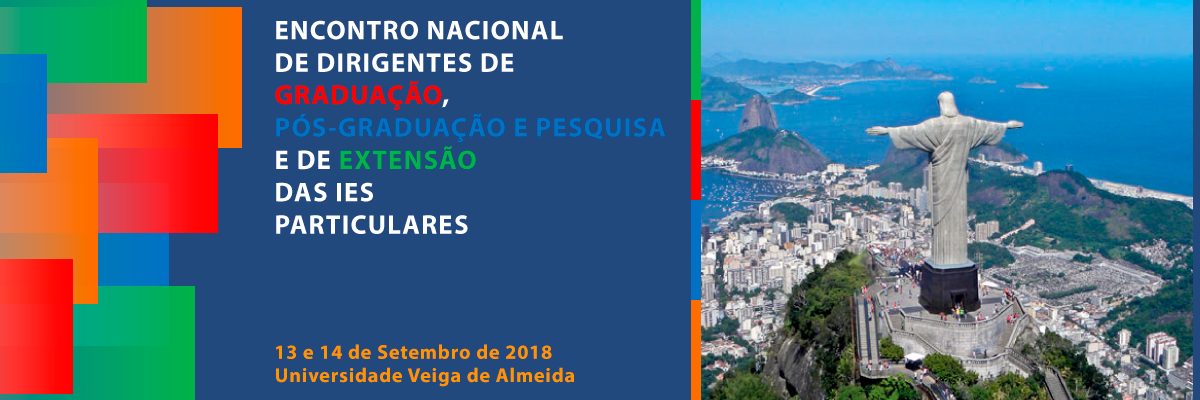 13. Promover a personalização do ensino tendo como ponto de partida o processo avaliativo;
14. Uso da pesquisa e extensão como princípios educativos;
15. Acompanhamento dos diplomados/egressos;
16. Estímulo à produção docente – quem não é autor...;
17. Ter presente que a maior competência a ser desenvolvida será a capacidade de resolver problemas;
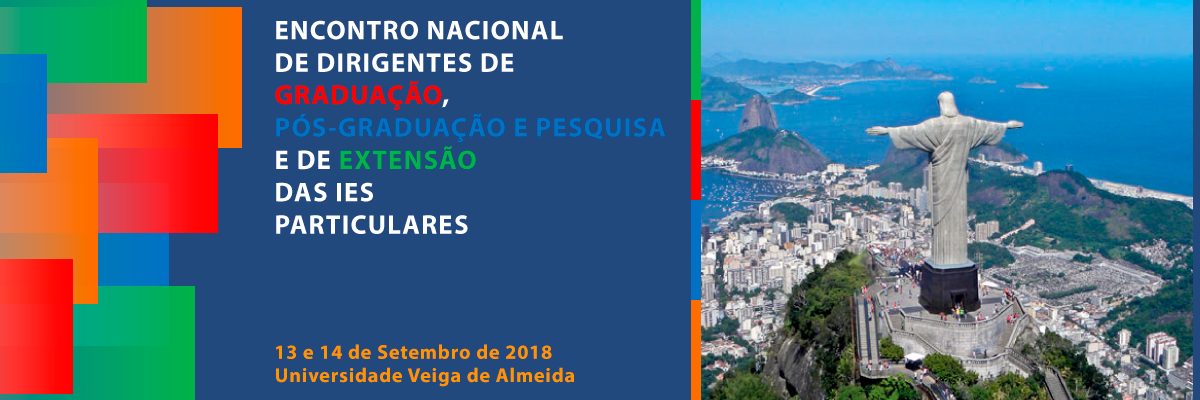 Obrigado.